Walker Schofield Collection (C.0001)
Bertram Family Collection (C.0002)
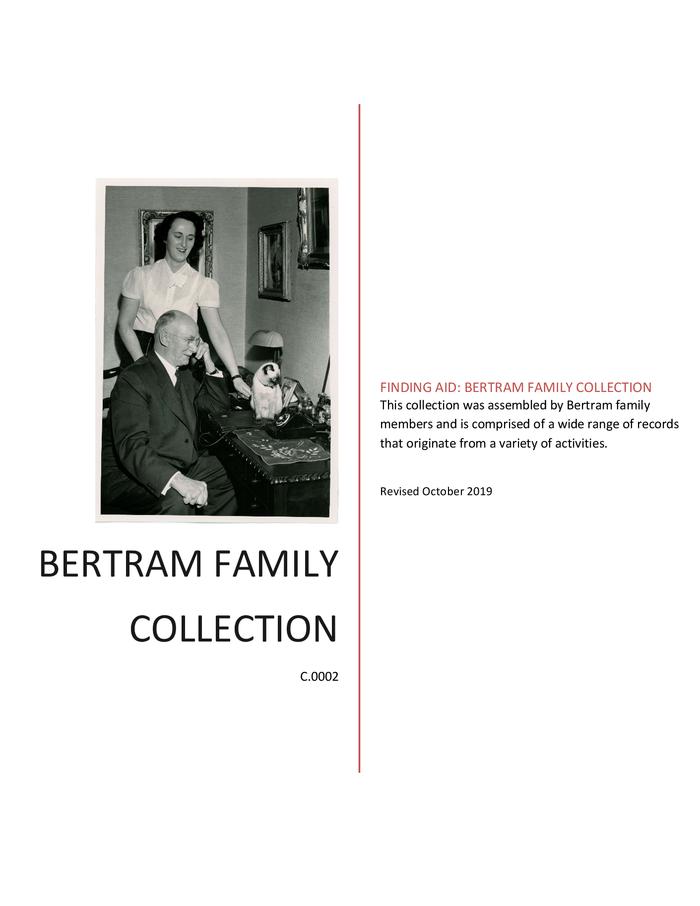 The collection is comprised of a wide range of records relating to the Bertram family.
Dr. James Ross Collection (C.0003)
Collection consists of one box with documents relating to Dr. James Ross.
Mark Young Stark family papers (C.0004)
Most of the records consist of letters written to Mark Young Stark and his wife, Agatha, in Dundas. Correspondents include friends and family in Scotland or friends and colleagues in Upper Canada. Of the Scottish letters, those from Stark’s stepmother (Mary Bannatyne) and aunt (Grace Young) are the most numerous. Some letters predate Stark’s immigration to Canada in 1833. Other letters were written to his wife and to their daughter, Mary Ann, after Stark’s death in 1866. Topics addressed in the letters revolve around personal and family news but occasionally touch on current events, including politics and ecclesiastical affairs.
Stark Family papers (C.0004)
Collection consists primarily of correspondence.
Bowman Family Collection (C.0005)
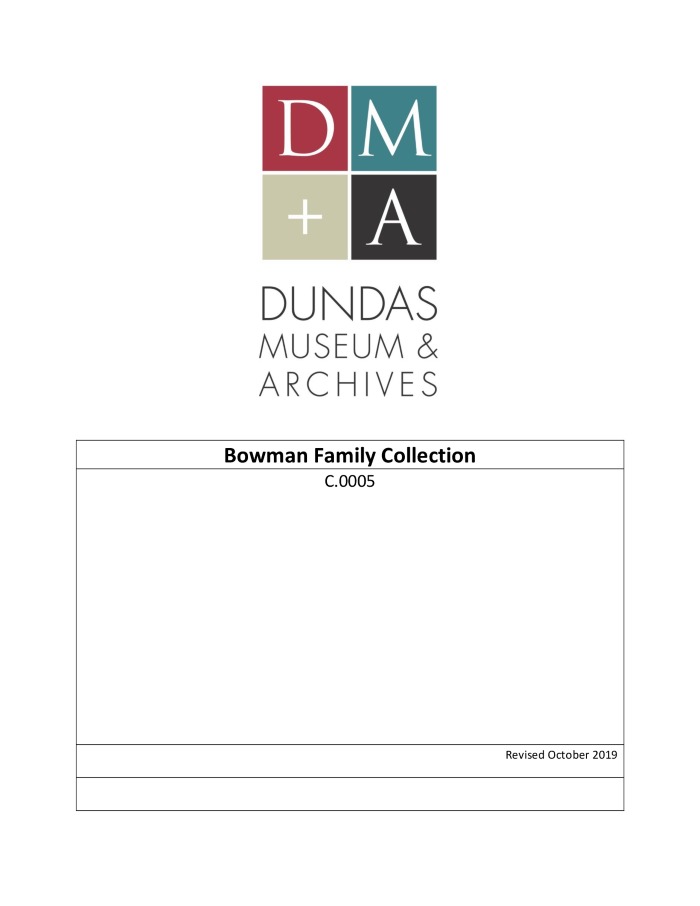 This collection consists of assorted documents, clippings, a time book, correspondence, tickets, and other ephemera related to the Bowman family. The collection includes an essay “Tentative Bowman Family Tree” by T. Roy Woodhouse in 1961.
Dundas Schools Collection (C.0006)
Collection consists of one box with documents relating to the Dundas Schools. Five volumes of Board of Education minutes as well as financial and student related records have been added to this collection.
Middleton Collection (C.0007)
Collection consists of one box with documents relating to research on J.W. Spencer
Frank Westoby Collection (C.0008)
Collection consists of six boxes with documents relating to the professional and personal life of Frank Westoby.
Allan F. Stewart Collection (C.0009)
Collection consists of one box of material relating to the professional life of Allan F. Stewart.
Dundas Fire Department Collection (C.0010)
Collection consists of one box with documents relating to the Dundas Fire Department, including a folder of photographic images. It also includes 7 volumes of minute books, scrapbooks, and records of fires.
Stock Family collection (C.0011)
St. Paul’s United Church collection (C.0012)
Tunis Family collection (C.0013)
Chandler Bennitt collection (C.0014)
This collection consists of thirty-two black and white photographic prints showing floats, bands, and other entries in the Dundas Centennial Parade. The parade took place on Tuesday, July 1, 1947. It began at the Dundas High School on King Street and finished at the Dundas Driving Park.
Anderson Family collection (C.0015)
Miriam Flatt collection (C.0016)
Norah Brown Lusitania collection (C.0017)
Benjamin Kirk collection (C.0018)
Karen Carpenter collection (C.0019)
Eden Family collection (C.0020)
Kingdon collection (C.0022)
76 Alma Street collection (C.0023)
The collection consists of 16 documents related to 76 Alma Street.
Donkin collection (C.0024)
Government collection (Regional Sewage System) (C.0025)
Card collection (C.0026)
Picturesque Dundas collection (C.0027)
Wong Estate collection (C.0029)
County of Wentworth collection (C.0030)
Notman Family collection (C.0031)
The collection consists mainly of military commissions of William Notman, letters, invitations, and clippings. There is also the Will of George Notman and other documents related to him.
Military Collection (C.0032)
Laing Family collection (C.0033)
Pat O’Hara collection (C.0034)
Sheehan Family collection (C.0035)
William Lyon Mackenzie collection (C.0036)
Lennie Collection (C.0037)
Anne Redish Collection (C.0038)
Borer Family Collection (C.0039)
Mary Shaw Sketch Collection (C.0040)
Dundas Little Theatre Collection (C.0041)
Sadie MacBride Collection (C.0042)
Gillis Collection (C.0043)
Helen Candlish Collection (C.0044)
Abbey Collection (C.0045)
photographic postcards
Dorothy Dring Collection (C.0046)
photographs
J. David Richardson Collection (C.0047)
Fleming Collection (C.0048)
Philp Collection (C.0049)
Sutton and Kirk Collection (C.0050)
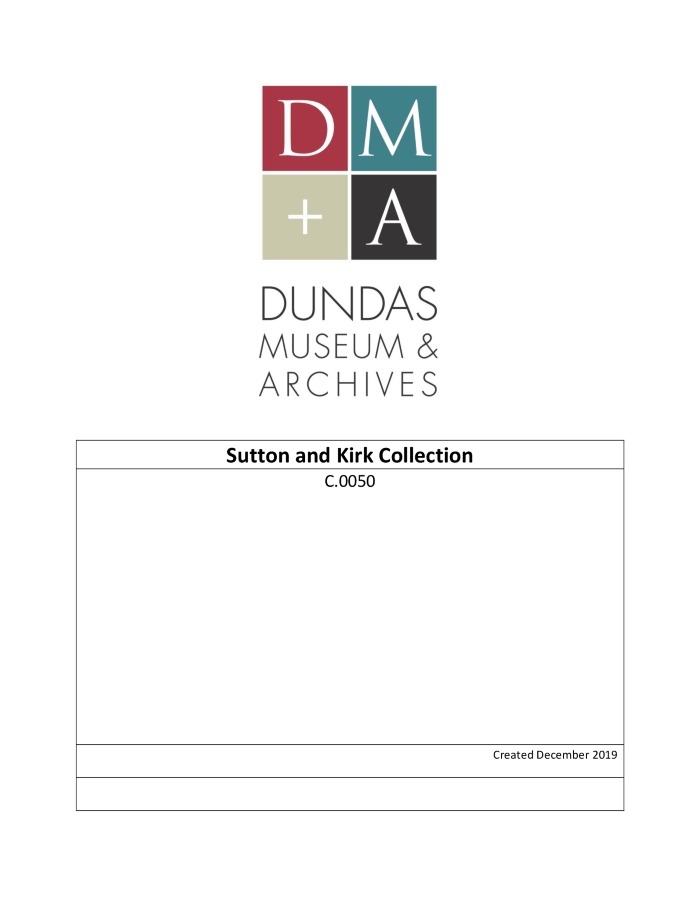 The collection contains records related to the Sutton and Kirk families.
Crooks Family Collection (C.0051)
T.H. McKenzie and Family Collection (C.0052)
Terryberry Family Collection (C.0053)
The fonds consists of letters, postcards, newspaper clippings, family tree’s, bibles, certificates, awards, photo albums, diaries, travelogues, miscellaneous personal documents, books, photographs, genealogy notes, financial ledgers, school reports, and purchase agreements.
Dundas Baptist Church Collection (C.0054)
Dr. Clarence Bates Collection (C.0055)
Dundas Museum Osler Collection (C.0056)
Cookbook Collection (C.0057)
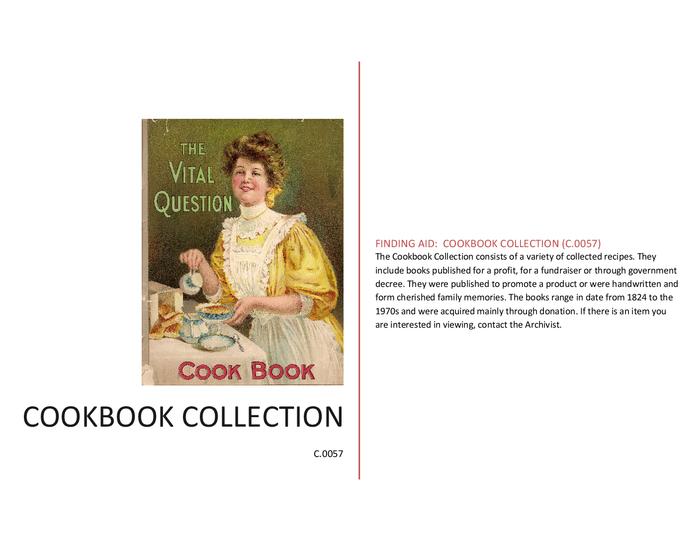 The Cookbook Collection consists of a variety of collected recipes. They include books published for a profit, for a fundraiser or through government decree. They were published to promote a product or were handwritten and form cherished family memories. The books range in date from 1824 to the 1970s and were acquired mainly through donation.
Nina Chapple Collection (C.0058)
R.E. Bertram Collection (C.0059)
Tester Family Collection (C.0060)
Southall Family Collection (C.0061)
Norman T. Finlayson Collection (C.0062)
Janet Bertram Brown Collection (C.0063)
McMaster Collection (C.0064)
Dundas Sports Wall of Fame Collection (C.0065)
Pirie Family Collection (C.0066)
photographs and documents
Doran Collection  (C.0067)
Steetley Quarry land use re-designation issue
Harper Family Collection (C.0068)
Neil Matthews Collection (C.0069)
Adriana Romkes Collection (C.0070)
Town of Dundas Collection (C.0071)
Town of Dundas records donated to the Museum separately from the Town of Dundas fonds (F.0057)
Dundas Branch Victorian Order of Nurses Collection (C.0072)
Teresa Smith Collection (C.0073)
J. Findlay Smith Collection (C.0074)
Ray Connell Collection (C.0075)
W.F. Campbell Collection (C.0076)
Builder Family Collection (C.0077)
Cochenour Family Collection (C.0078)
John Burns Collection (C.0079)
Lennard Family Collection (C.0081)
Hatt Family Collection (C.0082)
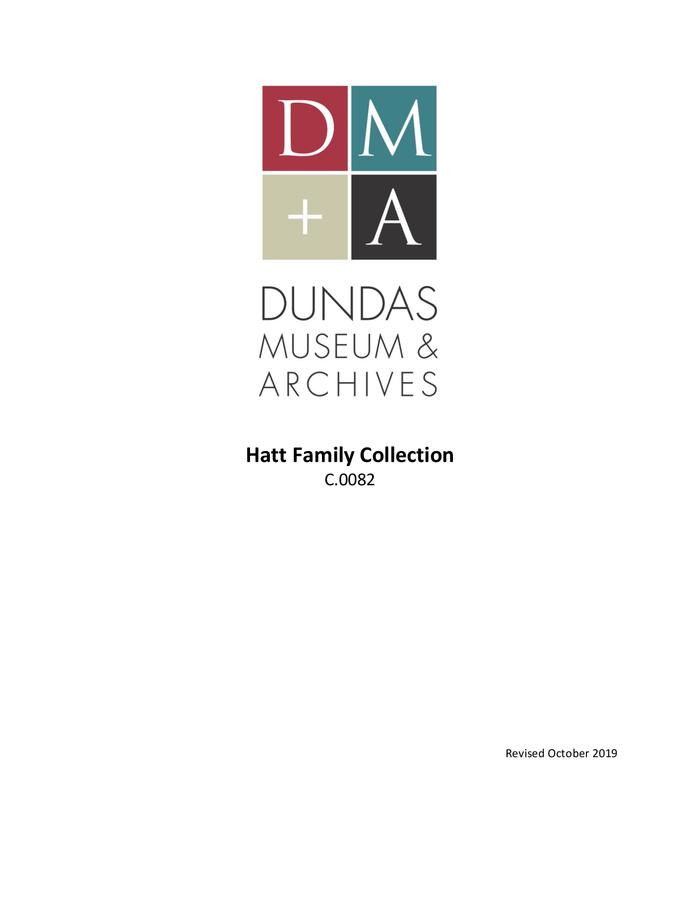 Collection consists of records acquired during Richard Hatt's life and posthumously.
Mrs. F.I. Galbraith Collection (C.0083)
Meiler Family Collection (C.0084)
Jack Kelly Collection (C.0085)
slides
Gertrude McManamy Collis Collection (C.0086)
Yates’ Town of Dundas Collection (C.0087)
Records of the Town of Dundas compiled by Robert Yates
Discepolo Family Collection (C.0088)
Bertram Randall Collection (C.0089)
Barnes/Pettino Collection (C.0090)
Charles Edward Chanter Collection (C.0091)
Robert Grant Garry Sr Collection (C.0092)
Dundas Museum Railway Collection (C.0093)
material collected by or donated to the Museum related to trains, railways, train station
Bowman/Hils Family Collection (C.0094)
Kreitzler Collection of Bertram/Orenstein & Koppel photographs (C.0095)
Watson Family Collection (C.0096)
Gordon Couldrey Collection (C.0097)
John Don Collection (C.0098)
Ross Family Collection (C.0099)
Dave Cobb/Ravine Bash Collection (C.0100)
Brady Family Collection (C.0101)
Martin Family Collection (C.0102)
Great Western Brewery Collection (C.0103)
Dickson Family Collection (C.0104)
Gore Mills Collection  (C.0105)
Dundas Cotton Mills Collection (C.0106)
Chegwin Family Collection (C.0107)
Chapman Engine & Manufacturing Co. Ltd. Collection (C.0108)
Canada Can Company Collection (C.0109)
Greening Wire Works Collection (C.0110)
Dundas Axe Works Collection (C.0111)
Larry Van Sickle Collection (C.0112)
John Forsyth Collection (C.0113)
Andrew Motherwell of Canada Ltd. Collection (C.0114)
Harvey Collection (C.0116)
Barry Mungar Collection (C.0117)
Grace Jamieson Collection (C.0118)
Rockton Collection (C.0119)
Keagey Family Collection (C.0120)
Post Office Collection (C.0121)
Coleman Family Collection (C.0122)
Ferrie Family Collection (C.0123)
Dundas Glass Works Collection (C.0124)
Russ Powers Collection (C.0125)
Booklet - "Kids from Dundas" calendar, 1990 (Kids for Kaga visit itinerary, contact info,  host families, etc)
Folder - Webster's Falls Bridge Restoration Committee docs, 1999 (minutes, reports, promotional material,etc.)
Photographic prints (b&w) of flooding in Dundas, 1946 and 1948
Small booklet - Historic Coronation Souvenir, 1937 (small booklet)
Document -  Info about Excelsior Refinery postcards by Peter Child
Clippings and newsletter re: rail trail
Report: HRCA Master Plan for the Development of a Greenway along the former Toronto, Hamilton and Buffalo Railway corridor (Rail Trail)
"Forever Dundas" publication
Dundas Odd Fellows Collection (C.0126)
Marty Zuliniak Collection (C.0127)
Gartshore Family Collection (C.0128)
Graham Family Collection (C.0129)
William Graham Family Collection (C.0130)
Gwyn Family Collection (C.0131)
Latshaw Family Collection (C.0132)
Laing Family Collection (C.0133)
McMahon Family Collection (C.0134)
Morden Family Collection (C.0135)
Moss Family Collection (C.0136)
Overfield Family Collection (C.0137)
Quarry, Perry, and Atkinson Family Collection  (C.0138)
Simons Family Collection (C.0139)
Stenhouse Family Collection (C.0140)
Sutherland, James Rose Family Collection (C.0141)
Thomas, Samuel Family Collection (C.0142)
Turnbull Family Collection (C.0143)
Weaver Family Collection (C.0144)
Joseph Webster Family Collection (C.0145)
Dr. A.R. Woods Family Collection (C.0146)
Empire Day Collection (C.0147)
Canadian Bank of Commerce Collection (C.0148)
Dr. Charles Roman Collection (C.0149)
Dundas Lions Club Collection (C.0150)
Grafton & Co. Collection (C.0151)
Grafton Family Collection (C.0152)
James Somerville Collection (C.0153)
Ella Arthurs Collection (C.0154)
Collins Hotel Property Collection (C.0155)
Keith Green Collection (C.0156)
Bertram Technical Drawings Collection (Lyons Collection) (C.0157)
Technical drawings for the manufacture of machinery
Whitfield Family Collection (C.0158)
1 scrapbook with loose photograph, clippings, documents (scrapbook is a used assessment roll)
1 family tree with amendments
Bertram Photo Negative Collection (Bryden Collection) (C.0159)
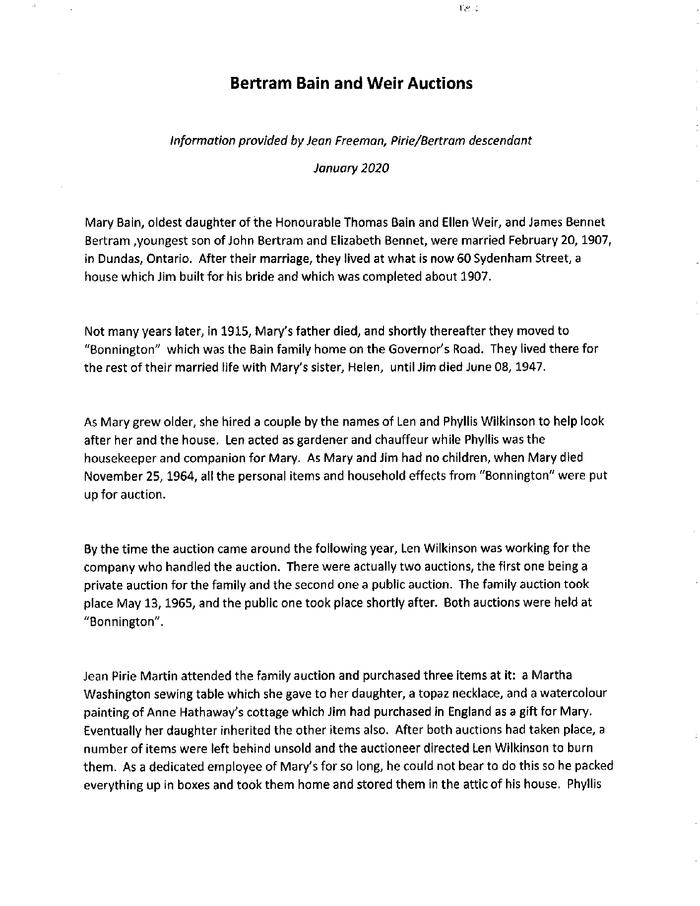 Collection consists of glass plate negatives, nitrate negatives, and photographic prints attributed to amateur photographer James Bennet Bertram.